Jonathan Edwards
Theologian of Revival
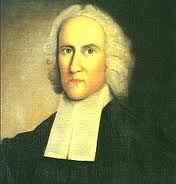 Preparation
1703-1722
Born in East Windsor, CT, October 5, 1703
Family moved into Connecticut Valley in Western Massachusetts
Perilous time to live in the West
Numerous Indian attacks
Upbringing
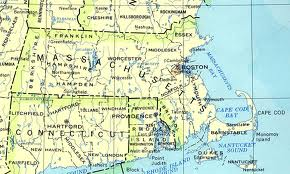 Godly family
Dad, Timothy Edwards, a pastor
Grandfather, Solomon Stoddard, leading pastor in Connecticut Valley
Only son with ten sisters (5th child)
Upbringing
Precocious
Devoured books
Mastered Greek and Latin as a child
Qualified to enter Yale at 13
Upbringing
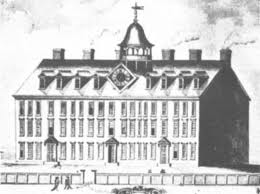 Teen Years
Excelled at Yale
Completed degree by age 17
Brilliant theologian but not saved
Finally converted the summer after his graduation
Fell in love with the sovereignty of God
Upbringing
“The doctrine of God’s sovereignty has very often appeared an exceeding pleasant, bright, and sweet doctrine to me: absolute sovereignty is what I love to ascribe to God.”
Upbringing
Graduate student at Yale for two years, 1721-23
Very serious young man
Upbringing
Like other Puritan young men, Edwards made resolutions for life
Adding to them throughout his life, he eventually had 70
He began at age 19
Resolutions
“Being sensible that I am unable to do any thing without God’s help, I do humbly intreat Him by His grace to enable me to keep these resolutions, so far as they are agreeable to His will, for Christ’s sake.
Resolutions
Resolved, Never to lose one moment of time, but improve it the most profitable way I possibly can.
Resolved, Never to do any thing out of revenge.
Resolutions
Resolved, Never to suffer the least motions of anger towards irrational beings.
Resolved, To study the Scriptures so steadily, constantly and frequently, as that I may find, and plainly perceive myself to grow in the knowledge of the same.
Resolutions
Resolved, To strive to my utmost every week to be brought higher in religion, and to a higher exercise of grace, than I was the week before.
Resolutions
Resolved, To ask myself at the end of every day, week, month and year, wherein I could possibly in any respect have done better.
Resolutions
Resolved, Never hence-forward, till I die, to act as if I were any way my own, but entirely and altogether God’s.
Resolved, I will act so as I think I shall judge would have been best, and most prudent, when I come into the future world.
Resolutions
Resolved, Never to give over, nor in the least to slacken my fight with my corruptions, however unsuccessful I may be.
Resolutions
Resolved, When I fear misfortunes and adversity, to examine whether I have done my duty, and resolve to do it, and let the event be just as Providence orders it. I will, as far as I can, be concerned about nothing but my duty and my sin.
Resolutions
Resolved, After afflictions, to inquire, what I am the better for them, what good I have got by them, and what I might have got by them.
Resolutions
Resolved, Never to do any thing, which I should be afraid to do, if it were the last hour of my life.”
Resolutions
Pastor
1722-1740
Achieved MA in 1722 and licensed to preach
Took pastorate in New York City
Church recently split over non-doctrinal controversy
Effected reconciliation and led his congregation back to their old church
Early Ministry
That year (1723) he met Sarah Pierpont
He was now 20 and a young pastor
She was 13
He couldn’t court her but found reasons to visit the family
Early Ministry
Returned to Yale in 1724 and became an instructor there
Married Sarah in 1727 after knowing her for four years
Married for 30 years (until his death), God made them into a model family
Early Ministry
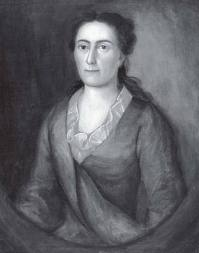 Assistant pastor to Solomon Stoddard in Northampton, 1727
Succeeded him as pastor when Stoddard died in 1729
Vastly different from Stoddard
People struggled to accept him
Succeeding Grandpa
Steady, doctrinal preaching for five years
In 1734 a “surprising work of God” broke out
Revival swept through his church
300 people (half the church) saved in one summer
Revival Fires
Revival spread across the Connecticut Valley
Hundreds of people came to Christ between 1734 and 1737
Edwards was as shocked as anyone that the fire had fallen
Revival Fires
He wrote

A Faithful Narrative of the Surprising Work of God in the Conversion of Many Hundred Souls in Northampton and the Neighboring Towns and Villages
Revival Fires
Revival died down in 1737
But news of the awakening had spread across the Colonies and even to England
A young evangelist felt burdened to come to America
Revival Fires
Awakening and Controversy
1740-1757
George Whitefield was 25 when he arrived in 1739
Seeing the great need, he returned to England to gather support
He then returned in 1740 and launched a remarkable preaching tour of the Colonies
Whitefield
Great Awakening spread across the Colonies, especially in New England and the Middle Colonies
Whitefield was deeply moved when he ministered in Northampton
Whitefield
He noted two things
Edwards sat praying and weeping for his flock the whole time Whitefield was preaching
Sarah was the perfect help-meet
Whitefield determined to go back to England and find a wife like her
Whitefield
Edwards spoke in several area churches at the height of the Awakening, 1740-42
The Lord greatly used his preaching
Most famous sermon at Enfield, CT, on July 8, 1741
Edwards’ Involvement
Sinners in the Hands of an Angry God
Edwards preached often on judgment but much more often on God’s love
Asked audience to quiet down during sermon because he wanted to be heard
Edwards’ Involvement
The Awakening died down in 1745
Edwards came into conflict with his church in Northampton
He changed some long-standing policies of Stoddard
Subsequent Controversy
Remarkably, the congregation fired him in 1750
He and Sarah had 11 children, and many of them were still at home
He filled pulpit for the church for several months while they looked for a successor
Subsequent Controversy
Stockbridge
He took the pastorate in Stockbridge, MA, and moved his family west
It was on the New York border, in Indian country
It was a fort, with a church of mixed settlers and Indians
The Wild West
Peaceful ministry
Edwards loved the peace of ministry in the wilderness
He wrote his major treatises
On the Freedom of the Will
On Original Sin
A History of the Work of Redemption
The Wild West
Theologian
Edwards’ theological and philosophical writings contributed to our understanding of
The will
Depravity
Divine sovereignty
Major Contributions
America’s greatest theologian and philosopher
Major Contributions
God Is the Center of Revival
Revival is not about our experiences or feelings but about God’s grace and power
We cannot cause revival; only God can send it – and He can do so whenever and however He chooses
Revival Theology
Our responsibilities are always the same
Pray faithfully
Preach faithfully
Desire revival
Sometimes God chooses to multiply our efforts and send revival fires
Revival Theology
Therefore, when revival comes, it is not a result of our methods, desires, obedience, etc.
It flows from God’s sovereignty
And He gets all the glory
Revival Theology
Revival Engages Man’s Affections
Affections = inclinations of the will that result from renewed minds and emotions
Revival Theology
When the Spirit brings revival, it impacts our affections
We embrace truth intellectually
We delight in truth emotionally
We act in accordance with truth volitionally
The whole man is changed
Revival Theology
So
Right theology w/o changed conduct is not revival
Stirred emotions w/o sound doctrine is not revival
Etc.
Revival Theology
Edwards listed five signs of genuine revival
Causes a greater esteem for Jesus
Operates against the interests of Satan
Causes a greater regard for Scripture
Leads persons to truth
Operates as a spirit of love to God and man
Revival Theology
Death and Legacy
1757-1758
President, College of New Jersey at Princeton
Resisted invitation for months
Accepted call in late 1757
Inaugurated as President, February 16, 1758
Princeton
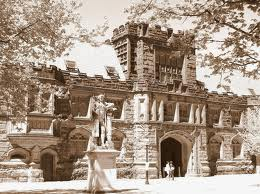 Family
Sarah and children still at home remained in Stockbridge to pack
Daughter Lucy was living in Princeton
Princeton
Smallpox broke out in Princeton
Accepted new procedure: inoculation
Major proponent of modern science
Unfortunately, contracted smallpox
Princeton
Sarah rushed to Princeton, but it took several days
Lucy was with him
Princeton
Dear Lucy, it seems to me to be the will of God that I must shortly leave you; therefore give my kindest love to my dear wife, and tell her that the uncommon union which has so long subsisted between us, has been of such a nature as, I trust, is spiritual, and therefore will continue forever; and I hope she will be supported under so great a trial, and submit cheerfully to the will of God. And as to my children, you are now like to be left fatherless, which I hope will be an inducement to you all to seek a Father who will never fail you.
Edwards died on March 22, 1758, at 54 years of age
All of his children professed faith in Christ
Jonathan Edwards, Jr. became a great theologian himself
Legacy
729 Descendants
300 Preachers
65 Professors
13 University Presidents
60 Authors of solid books
3 Congressmen
1 Vice-President
Millions influenced for godliness
Legacy